UB LIS 571 Lecture 12.1bDiscussion of Textbook Chapter 15Index Language [KOS] Structure 2: Database Organization
Dagobert Soergel
Department of Library and Information StudiesGraduate School of Education University at Buffalo
Includes audio.				                     80 minutes
How to use these slidesrepeated
The lecture or exercise is divided into segments listed on Slide 3. 
Many slides have audio. To start the audio:
Mouse over the speaker icon.
A familiar play-back control bar appears. Click on ►to start, click on || to pause.
Other slides have just instructions or are just to read or direct you to read something.
If you do not have MS PowerPoint 2010 or later      (also available for Mac), get it free from UB IT.
2
Outline
3
0 Introduction (Textbook p. 289)
You should have read Lecture Notes p. 385
You can read Chapter 15 (15.5.2 optional) before or after going through these slides. If you have read and understood Chapter 15, you can skip these slides.
The slides follow the outline on Lecture Notes p. 386. The applicable text from the Lecture Notes is repeated on each slide.
Start the audio (2 min). Says Lecture 11.1, should be 12.1.
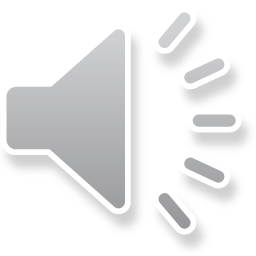 4
1+2 Sections 15.1 and 15.2 (Textbook p. 290 - 303) no audio
Repeated from Lecture Notes p. 386: Preview of coming attractions. 
Further examination and explication of postcombination vs. precombination of the concepts chosen as descriptors and their relationship to database organization and search mechanism.
Interpretation of postcombination and precombination in terms of the entity-relationship approach and semantic networks (see figures on the following two pages).
Examples of applying these concepts to a better understanding of index languages such as the Library of Congress Classification and the Library of Congress Subject Headings.
Also in-lecture exercise 12.1c: Hierarchical inheritance and precombined descriptors.
5
1 Section 15.1  The problem (Textbook p. 290 - 291)
Start the audio (5 min), following along in the text
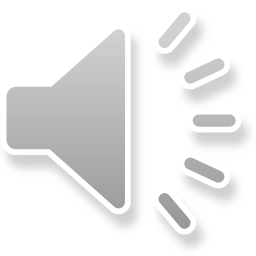 6
2 Section 15.2, Part 1 (Textbook p. 291 – 295)Grouping entities. Searching in grouped files
If you wish, you can read p. 291 – 292, but you can follow the audio without itNote: The book mentions a peek-a-boo system. Just think computer system
This slide deals with Database (Figure) 15.1, p. 294 - 295
Turn to p. 294, start the audio (7 min.)
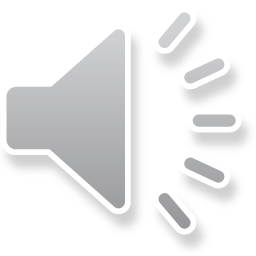 7
2 Section 15.2, Part 2 (Textbook p. 296 - 303) Grouping entities. Searching in grouped files
This slide deals with 
Database 1 (Figure 15.1), p. 294 – 295, then moving on to
Database 2 (Figure 15.2), p. 296 – 297, and
Database 3 (Figure 15.3), p. 300 – 301
Turn to p. 294, start the audio (24 min.)


There is some switching back and forth between p. 294 and p. 296
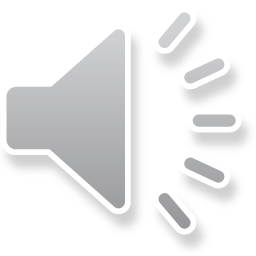 8
2 Section 15.2, Part 3 (Lecture Notes p. 387-388) Grouping entities. Searching in grouped files
Intermezzo. In-lecture exercise 12.1c Lecture Notes, p. 387-388
Do not look at p. 388
Listen to audio 1, do the exercise on p. 387 (2 min)


Then look at the answer sheet on p. 388 and listen to audio 2 (3 min)
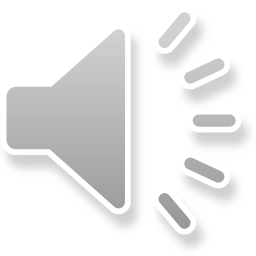 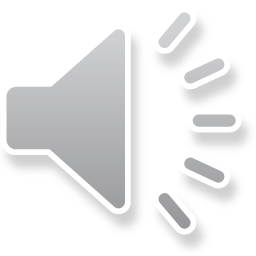 9
3 Section 15.3 (Textbook p. 303 - 305)Grouping versus Description of entities
Repeated from Lecture Notes p. 386.
Unified view of classification and indexing
Start the audio (4 min)
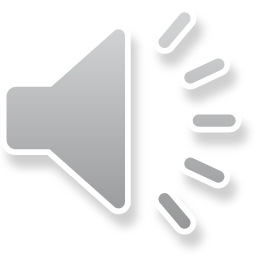 10
4 Section 15.4 (Textbook p. 305 - 311)Postcombination and precombination
Repeated from Lecture Notes p. 386. 
Emphasis on looking at precombination as a matter of degree.
No audio, just read.   12 minIf you have questions, ask.
11
5 Section 15.5 (Textbook p. 312 – 317 (- 322))Organizing an index language for access
Repeated from Lecture Notes p. 386. 
Methods for organizing an index language for access.
Emphasis on understanding the idea of a descriptor-find index.
The optional Section 15.5.2 with much detail on the arrangement of precombined concepts in classification schemes (such as DDC and LCC) is still important for understanding classification schemes and for arranging search output or any type of information, in print or online.
Start the audio (13 min)
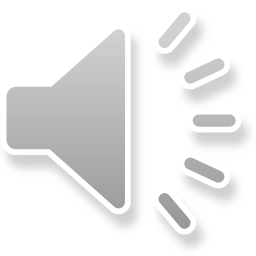 12
6 Section 15.6 (Textbook p. 322 - 323)A unified index language for different search mechanisms
Repeated from Lecture Notes p. 386. 
A look into the future: the idea of a conceptually unified index language for different search mechanisms.
Start the audio (3 min)
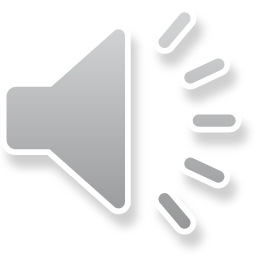 13